Understanding Academic Expectations
Linda Williams
Learnings Strategies
Student Academic Success Services
sass.queensu.ca
Learning Strategies, Student Academic Success Services, Queen's University
Changing Academic Expectations
Transitions in college or university are significant.What changes have you noticed?
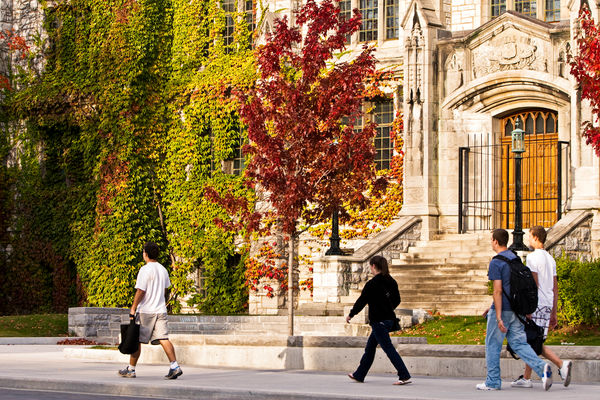 Learning Strategies, Student Academic Success Services, Queen's University
Video: “Leveling Up”
Many things change when you becomea post-secondary student, including how you are expected to think.
Leveling up: How to think smart at university
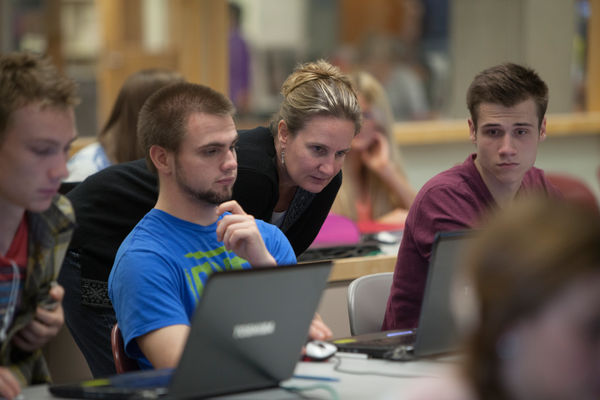 Learning Strategies, Student Academic Success Services, Queen's University
Levels of Thinking
Create
Evaluate
Problem-Solving,Essays
Conceptualize:Analyze + Apply
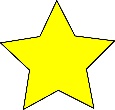 Multiple Choice Questions,Short Answers
Understand
Memorize
Learning Strategies, Student Academic Success Services, Queen's University
Applications of Levels of Thinking Model
Clarify Mentee’s current focus of activity
Link to course Learning Objectives
Identify knowledge gaps and refocus activity
Prepare for tests, exams
Learning Strategies, Student Academic Success Services, Queen's University
Key Ideas in Learning
Learning does not equal Studying
Distribute your learning using the “50/10, 3 hours max.” rule
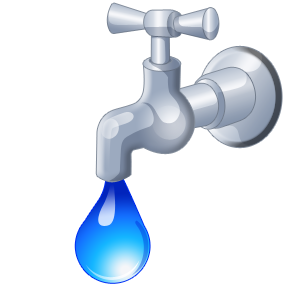 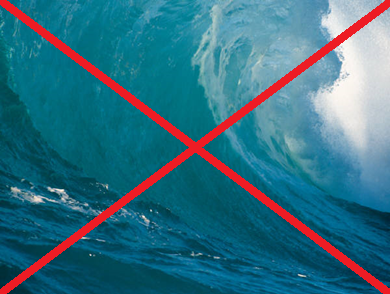 versus
Learning Strategies, Student Academic Success Services, Queen's University
Key Ideas in Learning (continued)
Focus: rotate the subjects, change locations, use 50/10, use peak learning time, reduce distractions

Preview  Take notes  Review  Write brief overview: “What was this class about?”

Self-test

Sleep consolidates memory
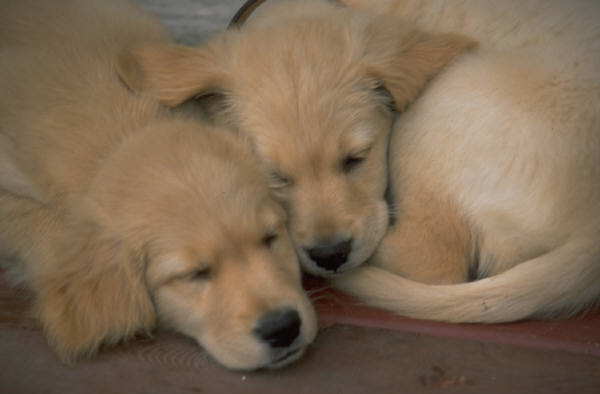 Learning Strategies, Student Academic Success Services, Queen's University
Role-play Exercise:“What Would You Say to Peter?”
Peer Mentor Players:
Explain to Peter how to approach his courses to meet his instructor’s expectations. Explain the concept of levels of thinking in relation to the Learning Objectives.

What tasks are identified in the Learning Objectives?
Is Peter thinking deeply enough to meet them?
How can Peter think more deeply?
Learning Strategies, Student Academic Success Services, Queen's University
Role-play Exercise: Mentee Debrief
Did your Peer Mentor understand how you are currently approaching your course?

What did you learn about “thinking”?

How did you feel at the end of the role-play?
Learning Strategies, Student Academic Success Services, Queen's University
Mentee Challenges in Meeting Academic Expectations
Unclear about expectations

Intentions ≠ Actions
Weak academic skills (learning/studying, writing, numeracy, computing)
Fluctuating mental health
Learning Strategies, Student Academic Success Services, Queen's University
Challenge #1Mentee’s efforts don’t pay off in grades
Your Mentee says “I worked so hard on this! I just don’t get what my instructor wants.”

Task:
What could a Peer Mentor ask to understand more about the Mentee’s situation?
Learning Strategies, Student Academic Success Services, Queen's University
Challenge #1Peer Mentor Strategies
Sample words:
“What has your instructor told you about her expectations? Did she give a finished example?”

“Let’s look at the assignment and learning objectives together, and figure this out.”

“I’m not familiar with this particular course. Who else might be able to help?”
Learning Strategies, Student Academic Success Services, Queen's University
Challenge #2Mentee’s Words and Actions Don’t Match
Your Mentee says “I want to join a club to make friends, but school takes all my time. I hardly even sleep!”

Task:
What could a Peer Mentor say to help the Mentee understand more about the discrepancy between the Mentee’s intentions (goals) and their actions.
Learning Strategies, Student Academic Success Services, Queen's University
Challenge #2Peer Mentor Strategies
Sample Words to Align Mentee Goals + Actions:
Are your activities supporting your goals?

What might you do differently?

How important is X to you?

Inner conflict is a  typical feeling when we say and do different things. How is this affecting you?
Learning Strategies, Student Academic Success Services, Queen's University
Challenge #3Weak Academic Skills
Your Mentee says “ Everyone else is getting good grades. I don’t know what else I should do.”

Task:
How could a Peer Mentor respond when a Mentee says they feel “dumb”, never learned how to study, and have no idea whatto do?
Learning Strategies, Student Academic Success Services, Queen's University
Challenge #3Peer Mentor Strategies
Sample words:
Let’s review your Student Wellness Assessment to see your strengths and weaker areas. We could begin there.

What do you think is the main issue? Is it how you’re going about studying? Is it not having a good background in the basic ideas of the course? Is it something else?

Many students coast through high school or 1st year, and suddenly find they are unprepared for the work now. Can you relate to this? Can you tell me more about your experience?
Learning Strategies, Student Academic Success Services, Queen's University
Challenge #4Mentee’s Fluctuating Mental Health
Your Mentee says “My health is pretty unstable. Sometimes I just can’t work.”

Task:
What might you need to understand about a Mentee who says they can’t plan ahead or commit to their school work because every day their health is different?
Learning Strategies, Student Academic Success Services, Queen's University
Challenge #4Peer Mentor Strategies
Sample words:
How much you can do in a day seems to vary. In the past, how have you coped with that unpredictability?
What changes might you consider in managing your health to make school better for you, or visa-versa?

How does all this uncertainty affect you?
Learning Strategies, Student Academic Success Services, Queen's University
One Thing I Learned
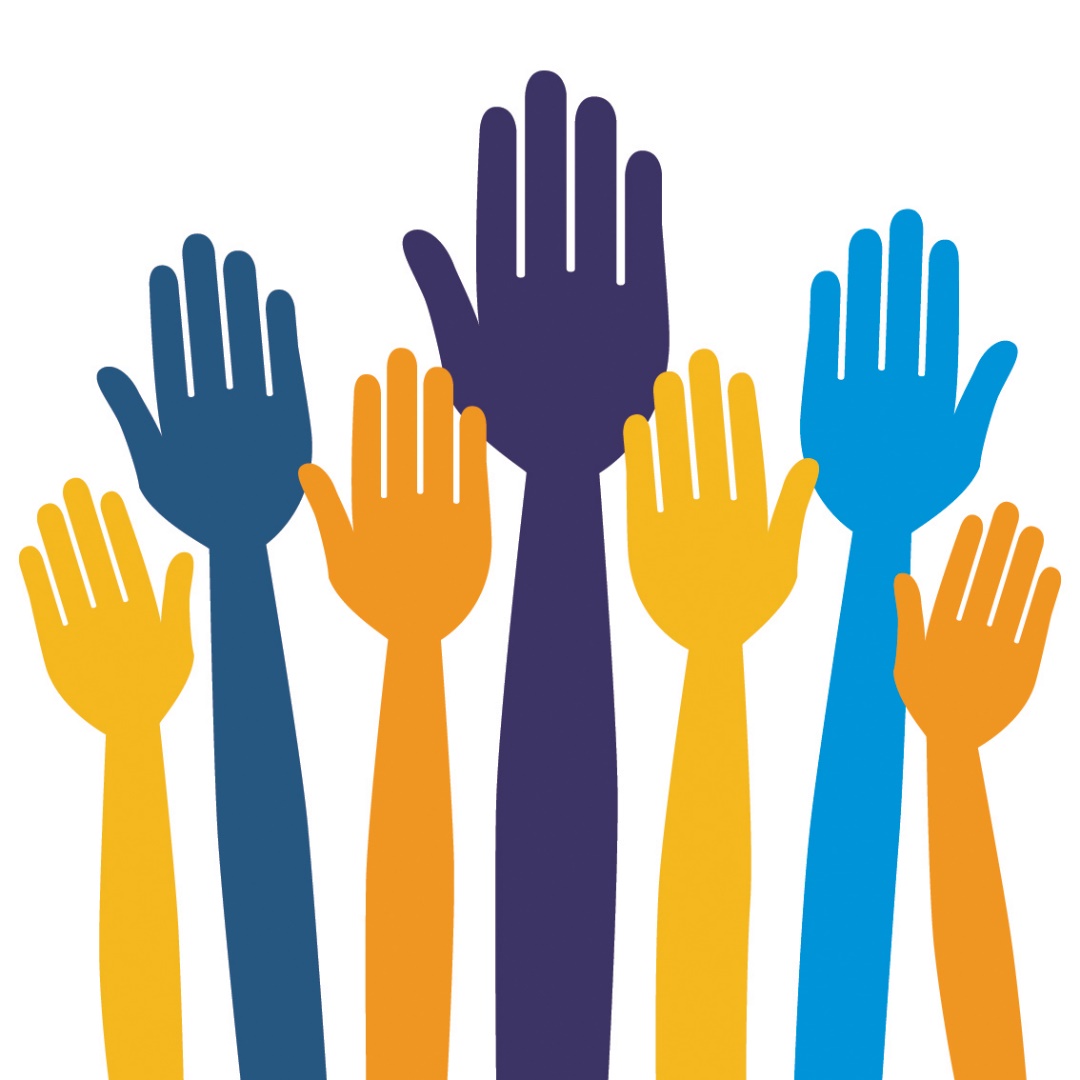 Learning Strategies, Student Academic Success Services, Queen's University